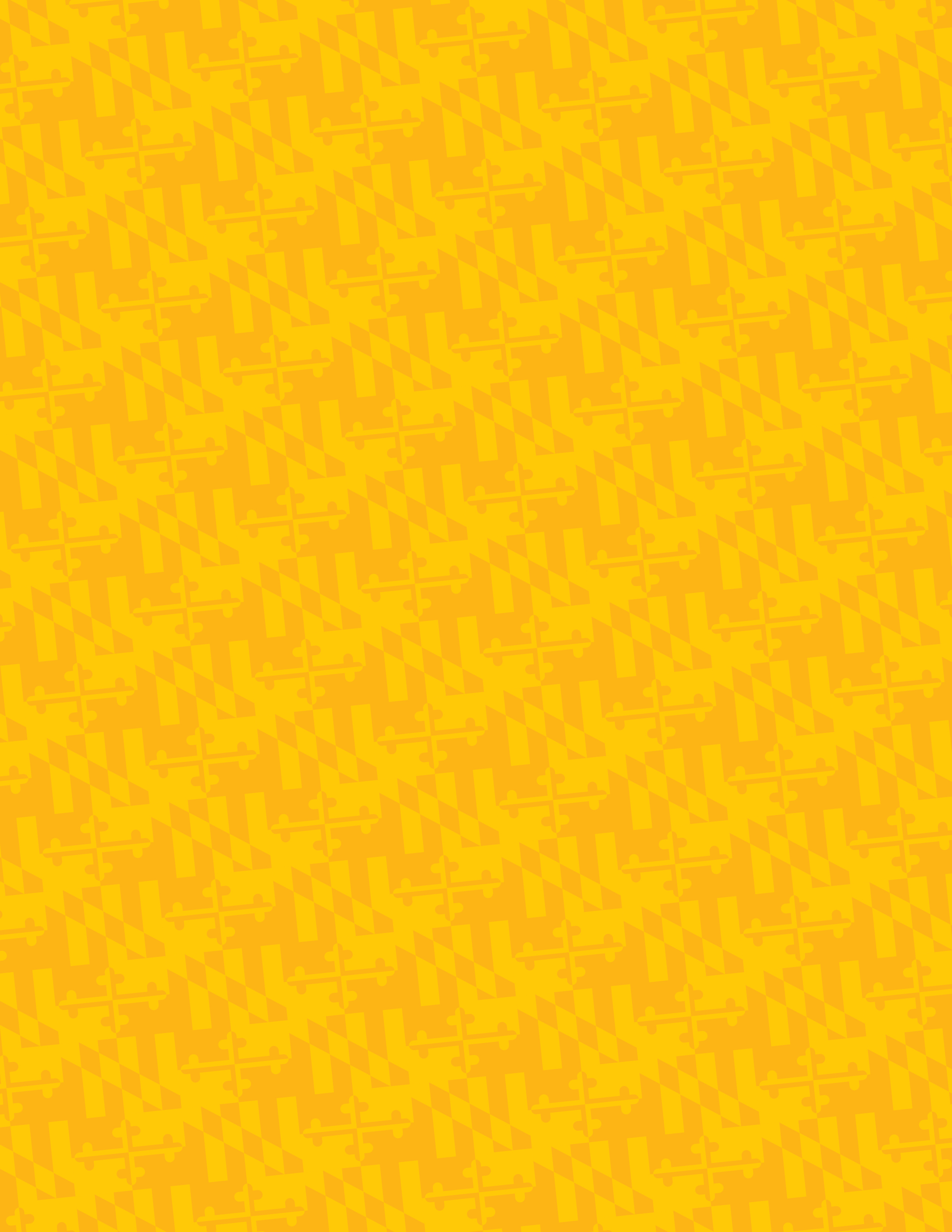 UMBC
Department of Biological Sciences
Visitor Seminar
Thomas Guillemaud, Ph.D.
Denis Bourguet, Ph.D.

INRAE - National Research Institute for Agriculture, Food and Environment, France
“Peer Community In: A free alternative to evaluate, validate and publish peer-reviewed preprints”
Wednesday, February 9, 2022
12:00pm-1:00pm
Webex

Host: Ivan Erill, Ph.D.
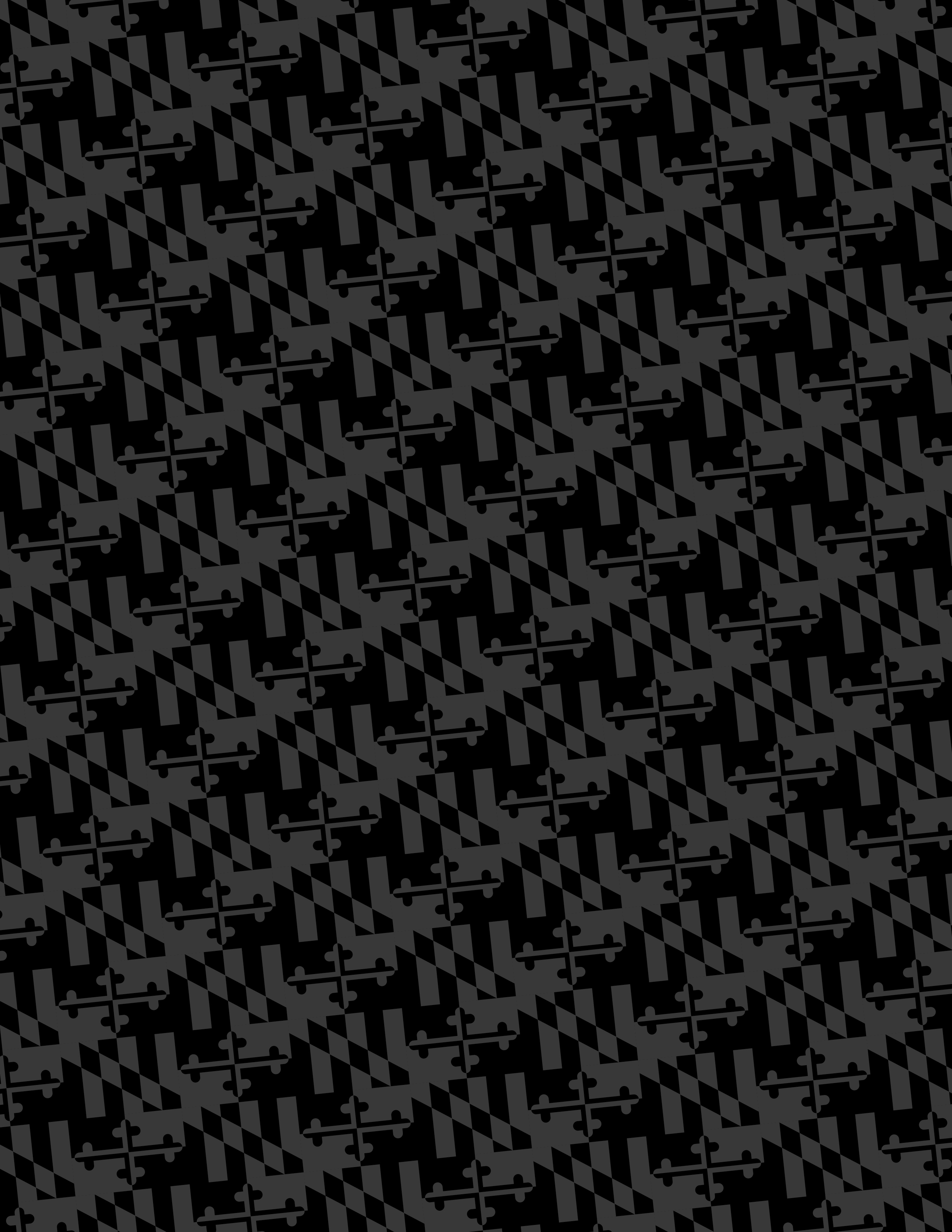 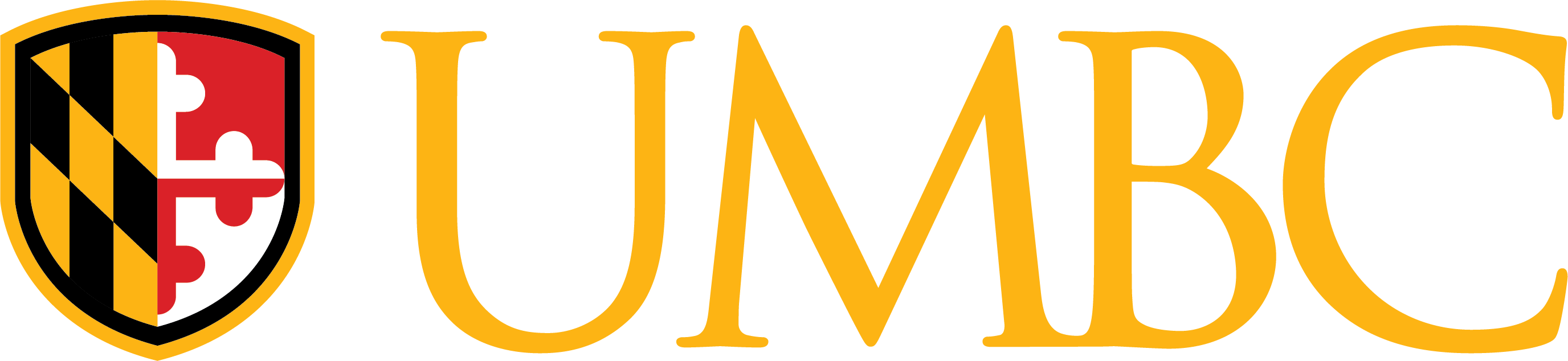